It’s Baby Bottle Time!
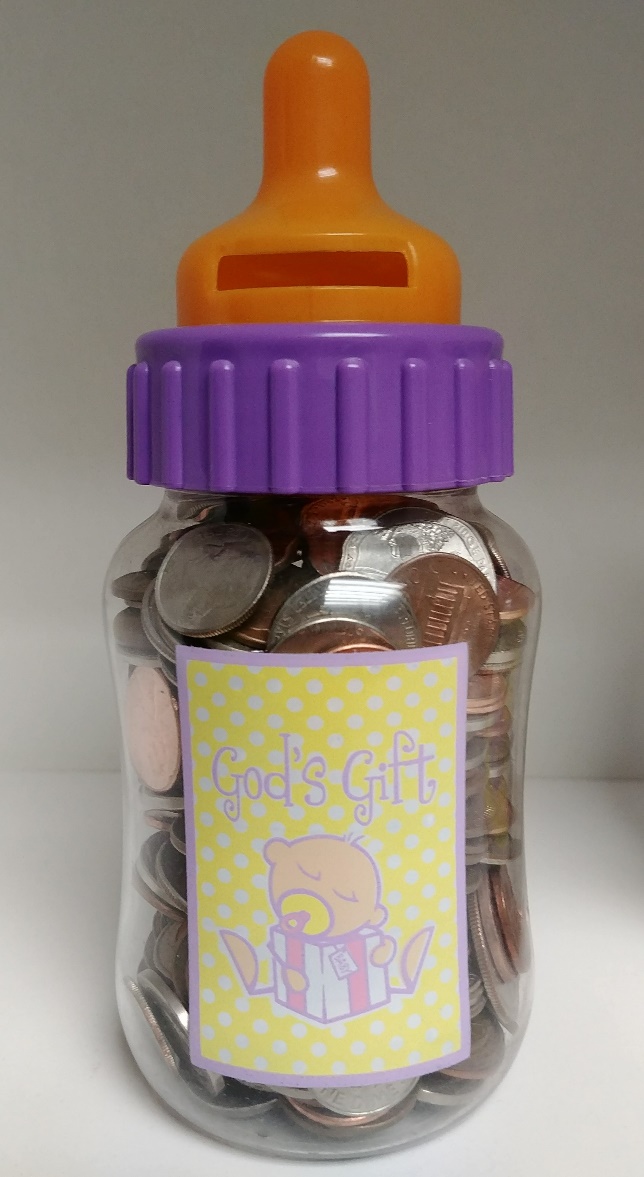 Participate in God’s life-giving work!
Take a bottle
 Fill it with $$
 Bring it back
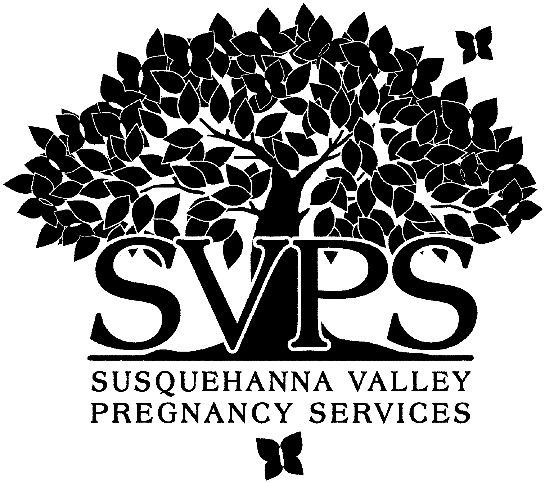 Thank you!